Biology Week QuizAges 13-15
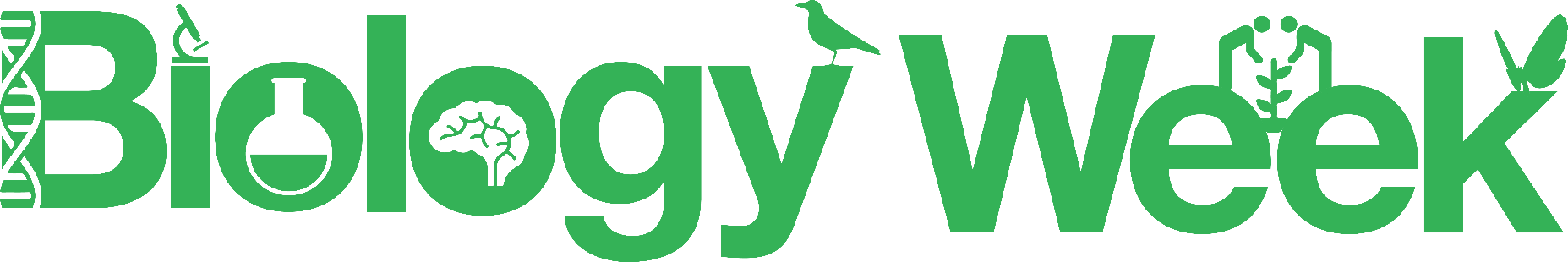 Question 1.
True or False:
Some species of fungi glow in the dark (1)
Question 2.
How many stomachs does a cow have? (1)

1
2
3
4
Question 3.
Can you match these three famous scientists to their areas of expertise? (3)
Watson and Crick
Edward Jenner
Jane Goodall
Creation of vaccines
Structure of DNA
Primatology
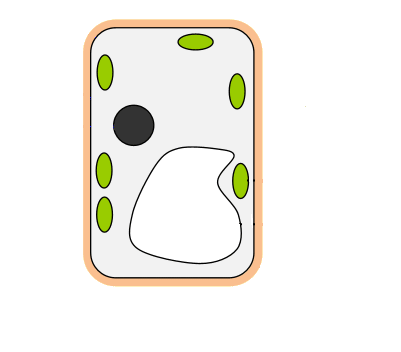 Question 4.
Name the structures of this plant cell (4)
Cell wall
Vacuole
Cytoplasm
Chloroplast
Question 5.
If you work as an endocrinologist, what do you specialise in? (1)
Question 6.
What percentage of each gas is our atmosphere made up of? (3)

Nitrogen
Oxygen
Argon
78%
1%
21%
Question 7.
True or False:
Some mammals lay eggs (1)
Question 8.
What percentage of human DNA is identical in every individual? (1)
0.1%
45%
99.9%
Question 9.
Which animal group contains the largest number of individual organisms? (1)
Question 10.
Approximately how many more bacterial cells are there in your body than your own cells (1)
1.5 times more
5 times more
10 times more
100 times more
Question 11.
Which of these native UK flowers is poisonous to animals? (1)

Buttercup
Bluebell
Snowdrop
Question 12.
What is the common name for the species Panthera leo? (1)
Question 13.
In cold weather, in humans and animals, hairs stand on end to trap ________ (1)
Question 14.
The oldest tree in the UK is the Fotingall Yew in Perthshire. How old do you think it is? (1)
500-900 years old
1000-2750 years old
4000-9000 years old
Question 15.
What is the smallest measurement a light microscope can see? (1)
Question 16.
Approximately how many species of lizards are there in the world? (1)
Less than 1000
1000-2000
3000-6000
Over 6000
Question 17.
What does an ichthyologist study? (1)
Question 18.
True or false:
Elephants are herbivores (1)
Question 19.
Which species has the greatest number of genes? (1)
a) Chimpanzees 	
b) Humans 	
c) Mice   			
d) Rice
Question 20.
What did Sir David Attenborough study at university? (1)
27
How did you do?
Follow us on Twitter @RoyalSocBio using the hashtag #BiologyWeek to let us know! 

Love biology? Interested in becoming a member?
Email membership@rsb.org.uk 

Thank you for helping us celebrate Biology Week!